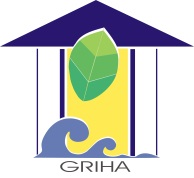 GRIHA Exemplary Performance Awards for Existing Buildings
Guidelines for Existing Buildings

1. For participation in the aforementioned award category, the project team should fill the presentation template that is given with the guidelines, in .pptx format.
2. Project team must explain their strategies as per the instructions given under in the subsequent slides and support it with pictures. Submit a single presentation consisting all the categories that have been mentioned.
3. The project team may mention their ongoing or completed interventions. Proposed plans may not be included in the presentation.
4. Winners will be announced during the 14th GRIHA Summit on 16th December, 2022. 
5. Please submit your entries griha.awards@gmail.com on or before 10th October, 2022.
6. For any further queries, please get in touch with us at griha.awards@gmail.com.
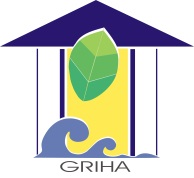 GRIHA Exemplary Performance Awards for Existing Buildings
High resolution image of the project (for website & social media)
(Please provide Image in JPG format) 
Please submit the presentation in  .PPTX format.
Project Name: 
Project Location:
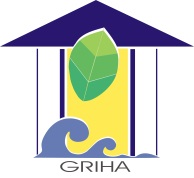 GRIHA Exemplary Performance Awards for Existing Buildings
Project brief
Project name –
GRIHA project code* –  
Location – 
Site area – …………m²
Built up area – …………m²
No. of storeys – 
No. of building blocks –
Typology – ……….(Residential, commercial, institutional etc.)
Type of Building (air conditioned / non-air conditioned) –
Year of Completion –
* Do not fill ‘GRIHA project code’ in case the project is not registered under GRIHA for Existing Building
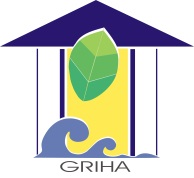 GRIHA Exemplary Performance Awards for Existing Buildings
Project explanation*
1. Waste management – (20% weightage) 
The project team needs to demonstrate that the waste is handled sensibly on site  such that the stress on the landfill is reduced. 
 
2. Energy management – (25% weightage) 
The project team needs to demonstrate optimization of energy consumption by the use of efficient appliances, use of renewable energy, etc. 
 
3. Integrated water management – (25% weightage) 
The project team needs to demonstrate the water saving, recycling and reuse on site (towards net zero/ net positive approach)
 
4. Maintenance and house keeping – (20% weightage) 
The project team must ensure good practises for maintenance and green procurement as a step towards sustainability. 

5. Environmental Awareness –  (10% weightage) 
The project  team  must submit strategies to  promote environmental awareness.
Final score of the project will be evaluated as per the percentages mentioned above.
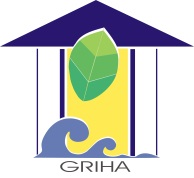 GRIHA Exemplary Awards
GRIHA Exemplary Performance Awards for Existing Buildings
Summary
1. Waste management –
Amount of waste (organic + inorganic) generated ………… kg/capita/day.
Amount of organic waste (landscape + kitchen) generated ………..kg/capita/day. 
List the key features for waste management strategies. 
Briefly describe measures taken to treat the organic waste generated.

2. Energy management –
Ensure that the appliances (fans and internal lighting) installed in the building are minimum BEE 3 star rated
Demonstrate that …………. % of the total annual energy consumption (consider grid only) is offset through installation of renewable energy sources on site (source, on-site and off-site generation)
Reduction of energy consumption (%)
Existing case: ………KWh/year (total annual energy consumption from the grid considering the latest 12-month data (April 2021 to March 2022) with at least 70% occupancy for all the months that have been considered)
Base case: ……….KWh/year (average of total annual energy consumption from the grid for 2 years prior to the year considered in existing case). Please note that April 2020 to March 2021 will be not be considered.
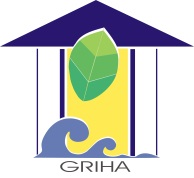 GRIHA Exemplary Awards
GRIHA Exemplary Performance Awards for Existing Buildings
Summary
3. Integrated water management –
Briefly describe the water management strategies  
Demand side reduction (%)
Percentage of water treated …………
Capacity of STP
Fresh and  treated water consumption per day
Quantity of treated water generated

4. Maintenance and house keeping –
Demonstrate that the refrigerants used in the HVAC system are CFC & HCFC free
Demonstrate that the fire fighting systems are halon free
Demonstrate that the housekeeping and pest control products used are ecofriendly

5. Environmental Awareness – 
List  at-least 2 strategies opted in the project to promote environmental awareness among occupants.
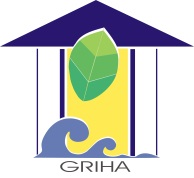 GRIHA Exemplary Performance Awards for Existing Buildings
Contact details
Contact person – 
Name – 
Designation – 
Organization – 
Mobile no. – 
Email id – 
Nominees for the Award Evening